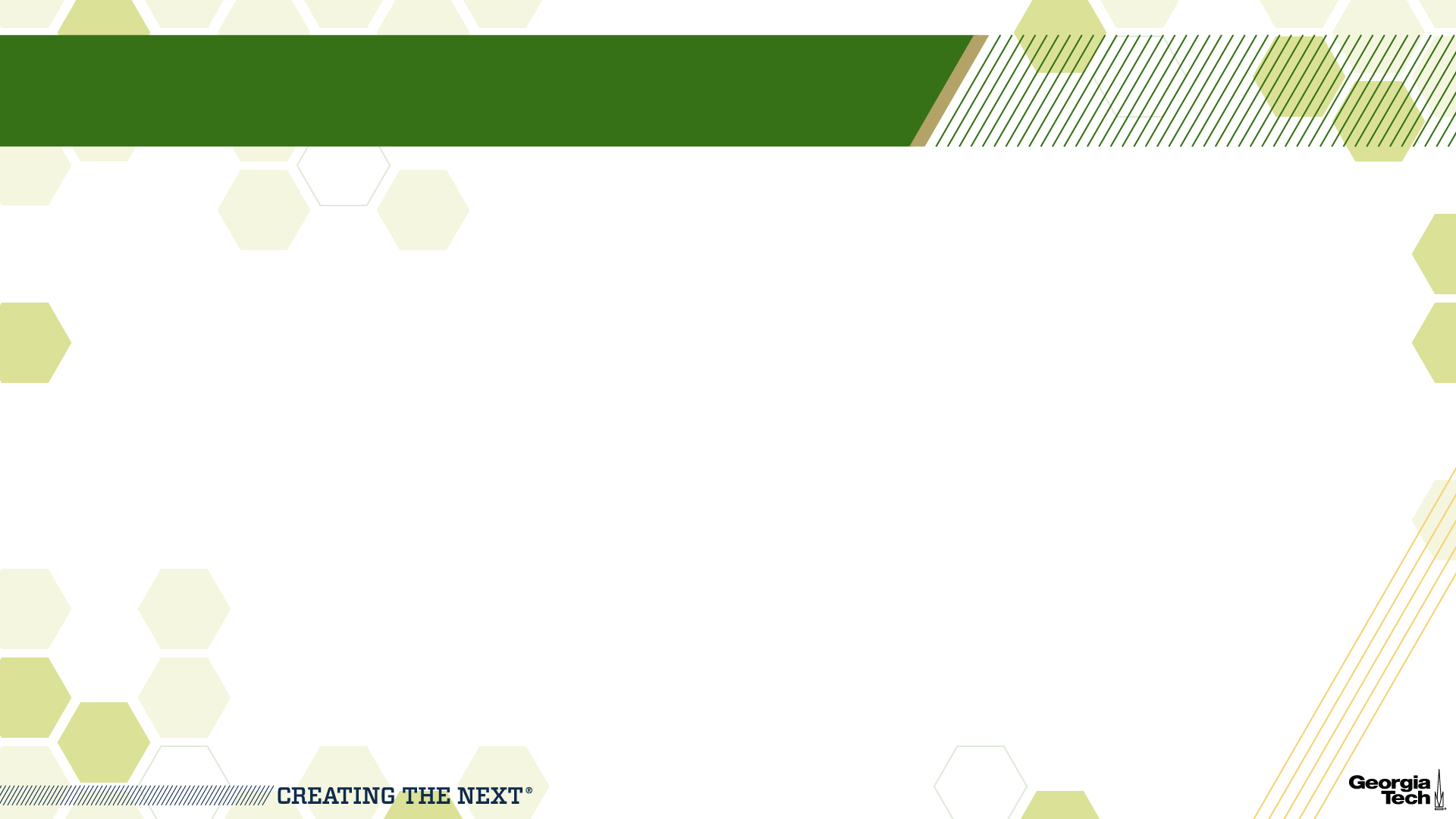 Student Center Operation  Fee – FY20
Personal Services
	$1,348,224
18 full time staff
110 Student Employees
Non-Personal Services
	$192,106
Supplies & Material
Maintenance & Repairs
Contracted Services
Telecommunications